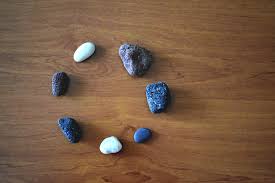 ΣΧΟΛΗ ΑΝΘΡΩΠΙΣΤΙΚΩΝ & ΚΟΙΝΩΝΙΚΩΝ ΕΠΙΣΤΗΜΩΝΠΑΙΔΑΓΩΓΙΚΟ ΤΜΗΜΑ ΕΙΔΙΚΗΣ ΑΓΩΓΗΣΠρόγραμμα Μεταπτυχιακών ΣπουδώνΣυμβουλευτική στην Ειδική Αγωγή, την Εκπαίδευση και την ΥγείαΑκαδ. ετος 2022-23
Εισαγωγή στην Ομαδική Συμβουλευτική
 και Ψυχοθεραπεία 
Δώρα Σκαλή
Δώρα Σκαλή 
ΕΔΙΠ Ψυχολογίας, MSc, PhD
Ιατρική Σχολή
Α΄ Ψυχιατρική Κλινική ΕΚΠΑ

 Συστημική&ΟμαδικήΨυχοθεραπεύτρια, ΕCP, GCP
dskalis@yahoo.gr
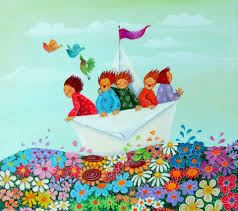 https://www.google.com/search?q=+%CE%
Συστάσεις


Πώς έρχεστε?
Εμπειρία ομάδας?
https://www.google.com/search?q=++%CE%B4%CE%AF%CE%BA%CF%84%CF%85%CE%B1
2
Μεταμοντερνισμός
Δεν είναι ένα επιστημολογικό μοντέλο με την κλασική έννοια του όρου. Δεν αποτελεί ένα πλήρες μοντέλο γνωσιολογίας,  όπως ο εμπειρισμός ή ο ορθολογισμός/η λογικοκρατία (rationalism).

Αφορά μια θεωρητική ομπρέλα που περιλαμβάνει πολλές και διαφορετικές, προσεγγίσεις, που δεν μπορούν να αποδοθούν σε κάποια συγκεκριμένη επιστημολογική τεκμηρίωση.

Αποτέλεσμα της πολυπλοκότητας της εποχής μας.
3
Δυναμική ομάδων
Διεργασία ομάδας
Γιατί ομάδα?
Ιστορική αναδρομή (σύντομη)
Σύγχρονες ομαδικές θεωρίες
Χαρακτηριστικά Ομάδας (είδη/μέγεθος/προσέγγιση/)
Η Μεγάλη Ομάδα-Large Group
 Μελέτη περίπτωσης
Δομή χρόνου και μαθήματος
15:30 – 17.00
Διάλειμμα: 17:00-17:15

17.15-18.45
Διάλειμμα: 18:45-19:00
19.00-20:30
4
Δυναμική-Διεργασία-Process Ομάδας
Το σύνολο των πράξεων, αντιδράσεων και συμπεριφορών σε ένα ομαδικό σχετίζεσθαι.
Ρόλοι
Ιδέες
Άτομα
Υποομάδες

Λεκτική και εξωλεκτική επικοινωνία
«Εδώ και τώρα»- «Εκεί και τότε»
https://www.google.com/imgres?imgurl
5
Ομαδική διεργασία: Τι πρoσφέρει;
Όταν δεν συνηχεί με τις κατά Balint (1969) «παρεξηγήσεις» στη σχέση μητέρας παιδιού κατά την προοιδιπόδεια φάση, δηλαδή το θεμελιώδες τραύμα»  (παλαιότερη αναφορά ως «αλλοιώσεις του Εγώ»),  κατανόηση των αναγκών του εαυτού/μέλους ομάδας στο «εδώ και τώρα» της ομάδας!
6
Ώστε …
Να προσαρμόζεται - σύμφωνα με τον Winnicott (1962) - ως μια «αρκετά καλή μητέρα» - σχεδόν απόλυτα στις ανάγκες των μελών.
Καθώς προχωρά η ομάδα – χρειάζεται όλο και λιγότερο να προσαρμόζεται, γιατί αυξάνεται η ικανότητα των μελών για ψυχολογική σκέψη, κατανόηση και επεξεργασία. 
Να προσφέρει την «ευκαιρία της αυταπάτης»
Είσαι/είναι στον «έλεγχό τους», ενισχύοντας έτσι μια αίσθηση ελέγχου. 
Να λειτουργεί - η ομάδα και ο θεραπευτής - ως αλεξιδιεγερτική ασπίδα στην παρατεταμένη έκθεσή τους σε συνθήκες αποστέρησης πολλών «μητρικών» φροντίδων.
Να – πιθανώς - προλαμβάνεται αναζωπύρωση  αγχών κατακερματισμού (αδιανόητο άγχος, διαμελισμός, πτώση στο διηνεκές, απουσία σχέσης με το σώμα, απουσία προσανατολισμού).
Winnicott, 1962
7
Βοηθά η Ομάδα να επεξεργαστούν και να μεταβολίσουν τα κατά Bion στοιχεία-β (πρωτογενή αισθητήρια δεδομένα) σε στοιχεία-α (νοητικές διεργασίες), προάγοντας την ψυχική υγεία (λειτουργία του ψυχισμού - σχέση «περιέχοντος-περιεχόμενου).

Bion, 1962
8
Γιατί ομάδα?
Γεννιόμαστε σε ομάδα, με πρώτη ομάδα την ομάδα «μητέρα-παιδί» και παραμένουμε εκεί ένα μεγάλο χρονικό διάστημα, μέχρι να μεταπηδήσουμε σε άλλες ομάδες και παραμένουμε σε ομάδες ως τον θάνατό μας. 

Η ομαδοποίηση είναι βασική ενστικτώδης ανάγκη του ανθρώπου, γιατί ως είδος μόνο μέσα σε ομάδα επιβιώνουμε, με όρους ψυχικής υγείας. 

Κανένας άνθρωπος δεν υπάρχει εκτός ομάδας, εκτός και αν: 

 «ὁ δὲ μὴ δυνάμενος κοινωνεῖν ἢ μηδὲν δεόμενος δι' αὐτάρκειαν οὐθὲν μέρος πόλεως, ὥστε ἢ θηρίον ἢ θεός», 
                                                                        Αριστοτέλους Πολιτικά
9
9
9
Ομάδα και Κοινότητα (1)
Αν σκεφτούμε τον εαυτό μας σαν υποκείμενο αλλά και σαν μέλος ενός συστήματος ταυτόχρονα, μπορεί να γίνουμε ενήμεροι για τις πολλές και διαφορετικές όψεις του κόσμου και να κατανοήσουμε – ίσως- πώς εμείς επηρεάζουμε τον κόσμο και πώς ο κόσμος εμάς. Έτσι, θα κατανοήσουμε ότι δεν υπάρχουμε μόνο ως υποκείμενα, ως ενδοψυχική οργάνωση, υπάρχουμε και ως μέρος μιας μικρής ομάδας, ότι αυτή η μικρή ομάδα αποτελεί μέρος μιας μεγαλύτερης, κ.λπ., που μας επηρεάζει την ίδια στιγμή που την επηρεάζουμε!
                             
Yvonne Agazarian
Systems Centered Theory (SCT), 2009
10
Ομάδα και Κοινότητα? (2)
«…να επιχειρήσει να βρει ο καθένας τη φωνή του, μέσα σε μια  ευρύτερη, κοινοτική ή κοινωνική δυναμική σχέσεων, να ζήσει το ρίσκο  του μοιράσματος και της συνακόλουθης απόρριψης…»
                                        

«Να βρει το άτομο την κοινωνική του ταυτότητα:  από τις συνειδητές ή ασυνείδητες κοινωνικές τους ταυτότητες τα άτομα  μετακινούνται στη δική τους θέση, φωνή και εξουσία». 
                                                          

                                                                               Robbie Friedman, 2015
                                                                                  Theodora Skali, 2016






Skali, Th. (2016). A Large Group in Athens. Group Analytic Society International: Contexts (June)
Friedman, R. (2015). Towards a More User-Friendly Setting in the AGPA’s Large Group:  Developing an Internal and Social Dialogue. The Group Circle: The Newsletter of the American Group Psychotherapy Association and the International   Board for Certification of Group Psychotherapists. N.Y.: AGPA
11
Απαρχές ιστορίας ψυχοθεραπείας
Τέλη του 19ου: Ο ψυχιατρικός ασθενής στην ψυχιατρική σκηνή: Κάτι περίεργο κοινωνικά ή/και οικογενειακή «ενόχληση». 

S. Freud: Βγάζει τον ασθενή από το κοινωνικό του πλαίσιο και να τον τοποθετεί σε ένα θεραπευτικό πλαίσιο. Αυτή είναι η αναλυτική κατάσταση.  
Δημιουργεί μία συνθήκη, στην οποία ασθενής και αναλυτής εργάζονταν μαζί με σκοπό την κατανόηση της ασθένειας του ασθενούς, γεγονός το οποίο σταδιακά οδηγούσε στην ενσωμάτωση και αφομοίωση της ασθένειας από την προσωπικότητα του ασθενούς.

Klein, Winnicott, Fairbairn, Foulkes, Balint, κλπ Klein, Winnicott, Fairbairn, Foulkes, Balint, κλπ: Μετατόπιση* από το απόλυτο της ενόρμησης** στο έξωθεν περιβάλλον (άλλος, μητέρα, κοινωνία, κ.λπ.)
 ** εν – ορμή (ενστικτώδες/βιολογικό)
12
12
12
Στη μετατόπιση αυτή*  βοήθησαν ποικίλες διατυπώσεις (βάσει κοινωνικών και πολιτικών αλλαγών)
Εγώ ο άλλος: «η ατομική ψυχολογία είναι, στο βαθμό που λαμβάνει υπόψη τη σχέση του ατόμου με τους άλλους, και ομαδική ψυχολογία» (Freud, 1921)

Εγώ και ο άλλος: Τάση να συνδεόμαστε με ένα αντικείμενο.  Θεωρία αντικειμενοτρόπων σχέσεων (Μ. Κlein, 1932)
Εγώ ο άλλος: Πρώιμος ναρκισσισμός. Αρχικά: παιδί – μητέρα «ένα»: αναγκαίο.  (Winnicott, 1947)

Εγώ και οι άλλοι (Κοινωνία): «… κάθε άτομο…, προσδιορίζεται ουσιαστικά, από τον κόσμο στον οποίο ζει, από την κοινότητα και την ομάδα, της οποίας αποτελεί μέρος …» (Foulkes, 1948)

Εγώ ως Όλον: Τα ανθρώπινα συστήματα επιβιώνουν, αναπτύσσονται, εξελίσσονται και μετασχηματίζονται από το απλό στο πολύπλοκο, μέσω μιας εξελικτικής  ικανότητας  να αναγνωρίζουν διαφορές και να τις συνθέτουν εντός σχέσεων (Agazarian, 2004)
13
13
13
Η πρώτη άτυπη θεραπευτική ομάδα με φυματικούς ασθενείς: γιατρός  Josef Pratt (παθολόγος, 1906, ευαγγελιστής)
Παθολόγος που τον διέκρινε μια ενορατική κατανόηση για την αλληλεπίδραση πνεύματος, σώματος και ψυχής. 

Είχε παρατηρήσει ότι η διάθεση των ασθενών όταν συνευρίσκονταν στην αναμονή των γιατρών και συζητούσαν μεταξύ τους διακρινόταν από αίσθημα απόλαυσης της συζήτησης, η οποία γινόταν σε ζωηρό τόνο. Συνήθως, ελλείψει και των αντιβιοτικών την εποχή εκείνη, οι φυματικοί ασθενείς χαρακτηρίζονταν από καταθλιπτική διάθεση και απάθεια, μια και η μόνη αντιμετώπιση της φυματίωσης περιοριζόταν σε απομόνωση και ξεκούραση. 

Αυτή η τυχαία παρατήρηση τον έκανε να σκεφθεί ότι θα μπορούσε να χρησιμοποιήσει αυτή την «συνεύρεση» ασθενών πιο οργανωμένα για θεραπευτικούς σκοπούς, το οποίο και έπραξε με επιτυχία στη συνέχεια.
14
14
14
H πρώτη θεραπευτική αναλυτική ομάδα (1)Siegmund Heinrich (Fuchs) Foulkes  1898-1976, German-British psychiatrist and psychoanalyst
Παρά την κλασική ψυχαναλυτική του εκπαίδευση, έβαλε τους ατομικούς του ασθενείς μαζί, σε μια ομάδα, ούτως ώστε: 
«Να ακούσει τον τρόπο με τον οποίο αυτοί επικοινωνούσαν μεταξύ τους και να δει τον δικό του ρόλο σαν εκείνον που διευκολύνει την επικοινωνία και την επίγνωση μεταξύ των μελών της ομάδας» (Pines,1983)
To άτομο επηρεάζει την ομάδα και ταυτόχρονα η κοινωνία επηρεάζει το άτομο!!!  

Δημιουργία της πρώτης θεραπευτικής αναλυτικής ομάδας (Exeter, southwest England, 1940)
«Κληρονομιά» η δουλειά των: 
Kurt Goldstein
Sigmund Freud
Norbert Elias
15
15
15
H πρώτη θεραπευτική αναλυτική ομάδα (2)
Ο Kurt Goldstein* “The Organism” (1934): Μια ολιστική θεωρία για τον εγκέφαλο: «O  εγκέφαλος αποτελείται από ένα δίκτυο νευρώνων που δημιουργούν  ένα όλον»

Eισάγει την έννοια του αλληλένδετου των μερών και του δικτύου των συνδέσεων και την  χρήση του όρου matrix ως δικτύου.
Αντίθετα με τις προϋπάρχουσες  απόψεις της εποχής που μιλούν για εγκέφαλο χωρισμένο σε τμήματα επιφορτισμένα αποκλειστικά με κάποιες λειτουργίες)
16
16
16
Ομάδα: … ένα κοινό μοιραζόμενο έδαφος (common shared ground), που συγκροτείται κάθε φορά στη βάση ενός υποθετικού ιστού…, Foulkes, 1957, Κουκής, 2004
Δ
Ζ
Η
https://www.google.com/search?q=%CE%BD%
17
17
17
17
H πρώτη θεραπευτική αναλυτική ομάδα (3)
Νorbert Elias:  Ξεκινάμε από το ατομικό, που αφενός προϋποθέτει αλλά έχει και ως κατάληξη το κοινωνικό (μέσω της ταυτόχρονης διαδικασίας κοινωνικοποίησης και εξατομίκευσης). Το κοινωνικό δεν βρίσκεται μόνο εκτός του ατόμου, για να το καθορίσει έξωθεν. Το κοινωνικό διαποτίζει το άτομο και το άτομο συν-διαμορφώνει το κοινωνικό.      

Elias, N. (1939). The Society of Individuals. Oxford: Blackwell, 1991





N. Elias, 22 June 1897 – 1 August 1990, a German sociologist, who later became a British citizen. He is especially famous for his theory of civilizing/decivilizing processes.
18
18
Σύγχρονες ομαδικές θεωρίες (1)
Ομαδικό ψυχικό όργανο: Μη αναγώγιμο στο ατομικό ψυχικό όργανο, του οποίου δεν συνιστά προέκταση. 
Εκτελεί μια ιδιόμορφη ψυχική εργασία, εκείνη της παραγωγής και της επεξεργασίας της ψυχικής πραγματικότητας εντός της ομάδας. Η συγκεκριμένη συναρμογή και διευθέτηση των ψυχισμών ορίζει την ψυχική πραγματικότητα ή την «ψυχή» της ομάδας. 

                                  
 René Kaës (2009), Ένας πληθυντικός ενικός
19
Σύγχρονες ομαδικές θεωρίες (2) Ομαδικό δίκτυο επικοινωνίας
Μία ομάδα που αναπτύσσει το δίκτυο επικοινωνίας της δίνει τη δυνατότητα στα μέλη της να «διορθώσουν» τις αλλοιώσεις που έχουν συμβεί κατά την πορεία της εξέλιξης τους (η έννοια της συνήχησης ή αντήχησης*), να επαναπροσδιορίσουν τους εαυτούς τους και να συμφιλιώσουν την ατομική με την κοινωνική τους πλευρά. 

Έτσι το άτομο βοηθιέται  να αντιληφθεί τον εαυτό του μέσα από τα  δυναμικά της ομάδας και να εστιάσει τόσο στην ενδοατομική συγκρότησή του όσο και στην κοινωνική διάδραση και αλληλεπίδραση. 
Gantt & Badenoch, 2013
20
20
20
*Συνήχηση – Ενσυναίσθηση/Αντήχηση
Συνήχηση. «το άτομο συνηχεί σ’ ένα «μουσικό τόνο», στον οποίο είναι «κουρδισμένο»  η δομή προσωπικότητάς του», Foulkes, Εlkaim 
Ενσυναίσθηση/(ενσυναισθητική) αντήχηση. Δεν είναι ταύτιση- απομάκρυνση από το ΕΓΩ για να βάλεις τον εαυτό σου «στα παπούτσια του άλλου» ατόμου. Χρησιμοποιώντας το ΕΓΩ συνδέεσαι με το άλλο άτομο- νιώθεις/υποδέχεσαι την εμπειρία, τα συναισθήματα και τις ιδέες του - ΧΩΡΙΣ να χάσεις τη θέση «τι νιώθω εγώ – τι ο άλλος», C. Rogers


Vanaerschot, G. (2007). Empathic resonance and differential experiential processing: an experiential process-directive approach. American Journal of Psychotherapy; 61 (3): 313-331.
21
Σύγχρονα ερευνητικά δεδομένα. Νευροβιολογία και (ομαδική) ψυχοθεραπεία
Η ανακάλυψη του νευρωνικού κατοπτρικού συστήματος στον προκινητικό φλοιό και άλλες εγκεφαλικές περιοχής υπογράμμισε τη διυποκειμενική, την «κοινωνική» φύση του εγκεφάλου. 
Cosolino, 2017
Gantt & Badenoch, 2013

Το εύρημα της ικανότητας των καθρεπτικών νευρώνων να εκφορτίζονται τόσο όταν  το άτομο εκτελεί μια ενέργεια όσο και όταν απλώς παρατηρεί ένα άλλο άτομο να εκτελεί μια παρόμοια ενέργεια οδήγησε στην νευροβιολογικό συσχετισμό της κατανόησης της δράσης, της μη λεκτικής επικοινωνίας και της ενσυναίσθησης και ως εκ τούτου στην τεκμηρίωση των αλλαγών που επιφέρει νευροβιολογικά μια ψυχοθεραπευτική συνθήκη.

 
Cozolino, 2017
22
22
22
23
Χαρακτηριστικά ομάδας
24
Είδη Ομάδων
Με βάση τον αριθμό μελών: Small- Median- Large Group
Με βάση τη θεωρητική προσέγγιση
1.Ομαδικές ψυχοθεραπείες αναλυτικού τύπου (Ομάδα και Ψυχανάλυση, Rene  Caes, 
   Μοντέλο του Foulkes, Μοντέλο του Bion, Μοντέλο του Slavson κ.λπ.).
2.Ομαδικές ψυχοθεραπείες άλλου μη αναλυτικού τύπου (Συστημικό ομαδικό μοντέλο, Υπαρξιακό μοντέλο, μοντέλο Gestalt, Συμπεριφορικό μοντέλο, κ.λπ.).
Με βάση την διάρκεια της θεραπείας
1. Μακράς διάρκειας (long-term) ομαδικές ψυχοθεραπείες.
2. Βραχείες (brief) ομαδικές ψυχοθεραπείες.
Με βάση τον σταθερότητα των μελών
1. Ανοιχτού τύπου: Εισέρχονται νέα μέλη σε συγκεκριμένα χρονικά διαστήματα και 
      βάσει της εξελικτικής φάσης της ομάδας. 
2. Κλειστού τύπου: Τα ίδια μέλη καθόλη τη διάρκεια της ψυχοθεραπευτικής διαδικασίας.
25
25
25
Μέγεθος, «Τρόπος» θεραπευτή
Με βάση τον αριθμό των μελών
Small* (8-10 Y), Median (έως 25-30 Υ) ή Large Group (άνω των 25-30 Υ- έως 500??? Υ) 
Ο θεραπευτής
Πολύ ενεργός
Απλός συντονιστής (αναδεικνύει τα δυναμικά ή υπογραμμίζει κάτι)
Ένας ή δύο

Η σύγχρονη τάση βαίνει προς ένα συνδυαστικό μοντέλο ανάλογα με τον στόχο και την ιδιαίτερη προβληματική  των μελών της ομάδας.

*Μικρή ψυχοθεραπευτική ομάδα: Αυστηρά 8-10 μέλη. Σχέση με  τη δυνατότητα οπτικής και λεκτικής επικοινωνίας ανάμεσα στα μέλη, την ανάπτυξη συνοχής, τη δυνατότητα ύπαρξης αρκετού χρόνου έκφρασης και την ανάπτυξη επαρκών αλληλεπιδράσεων μεταξύ των μελών.
26
26
26
Ποια ομάδα χαρακτηρίζεται Large Group;
To όνομά της το αντλεί από το μέγεθός της: άνω των 30+ ατόμων.

H μεταβολή στην ποσότητα γίνεται μεταβολή ποιότητας* και η ομάδα γίνεται κάτι άλλο από αυτό που ήταν πριν – από «μικρή» γίνεται ξαφνικά, «μεγάλη». 
*Στον στόχο, στον ρόλο, στην αίσθηση του εαυτού, στις αγωνίες, στους φόβους, κ.λπ.
27
Τhe FaceLOOK vs Facebook
Το Large Group αποτελεί μια μοναδική πραγματική (και όχι εικονική) δυνατότητα να συναντήσεις τόσους πολλούς ανθρώπους/τόσους Άλλους και να ακούσεις πολλές και διαφορετικές φωνές.
 
Σε αντίθεση με το Facebook, οι συμμετέχοντες μπορούν να αισθάνονται μαζί, να ανασαίνουν μαζί και να κοιτάζουν πολλούς ανθρώπους ταυτόχρονα, που δεν μπορεί να συμβεί σε καμία άλλη  ομαδική συνθήκη.
                                                          
Friedman, 2015
28
H θεωρία των Μεγάλων Ομάδων: Πώς ξεκίνησε;
Βασίστηκε στις παρατηρήσεις σε δομημένες ομάδες  εκκλησίας, στρατού, σε ομάδες συνελεύσεων, σε συγκεντρώσεις πλήθους. κ.λπ., ότι η μάζα:
Στερείται ικανότητας λογικής σκέψης και κριτικής.
Χειραγωγείται εύκολα, παρασύρεται, παραπλανάται.
Είναι ευμετάβλητη, παρορμητική, οξύθυμη, υποχωρεί και ενδίδει.
Το άτομο δεν είναι πλέον ο εαυτός του, χάνει την ικανότητα του να σκέφτεται και παύει να οδηγείται από τη βούλησή του. 
         

Γκυστάβ Λε Μπον*(Gustave Le Bon) (2010). Ψυχολογία των Μαζών (1t ed.1895)
*γάλλος, γιατρός και συγγραφέας που ασχολήθηκε συστηματικά με την ανθρωπολογία, ψυχολογία, την κοινωνιολογία, και την αρχαιολογία
29
Ομάδες κοινωνικού προσανατολισμού
«Tο πιο καίριο συστατικό του κοινωνικού ασυνειδήτου είναι η εσωτερίκευση της κοινωνικής εξουσίας, ο τρόπος που αυτή οργανώνει τις σκέψεις και τα συναισθήματά μας, καθώς και τις αμοιβαίες συναλλαγές μας…»

 Κοινωνία:  Oύτε ως αφαίρεση των χαρακτηριστικών των ατόμων που υπάρχουν χωρίς κοινωνία, ούτε ως «σύστημα» ή «ολότητα» πέρα από τα άτομα, αλλά ως δικτύων αλληλεξάρτησης που σχηματίζουν  άτομα. 
Farad Dalal, 2007
30
Ρόλος της Μεγάλης Ομάδας Εκπαιδευτικός: Mελέτη του ατόμου (1)
Tom Main*: Τα μέλη, χρησιμοποιούν τις άμυνες της προβολής και της προβλητικής ταύτισης. Γίνονται δοχεία προβολών των άλλων. Συνεχής προσπάθεια να διατηρήσουν την ικανότητά τους για σκέψη, την αίσθηση του ξεχωριστού εαυτού και να διορθώσουν τις διαστρεβλωμένες προβολές τους και τις προβολές των άλλων πάνω τους.

Pierre Turquet*: Το άτομο δεν μπορεί να αναπνεύσει πνευματικά και απειλείται η ταυτότητά του. Τρείς κατηγορίες προσαρμοστικών ρόλων, όταν η ταυτότητα απειλείται: 

Singleton (Μονάδα), α-συνέχεια της αίσθησης του εαυτού
Member-Individual (Μέλος - Άτομο), έρμαιο του συντονιστή 
Individual - Member (Πρόσωπο-Μέλος)

* 
*Thomas Forrest Main (1911–1990) was a psychiatrist and psychoanalyst who coined the term “therapeutic community”.
*Pierre Maurice Turquet (1913 –1975), English psychiatrist and psychoanalyst at the Τavistock Clinic with a special interest in group relations. He was also a British Olympic fencer, who competed in the team foil event at the 1948 Summer Olympics.
31
Ρόλος της Μεγάλης Ομάδας Εκπαιδευτικός: Mελέτη του ατόμου (2)
Foulkes: Η ομάδα δίνει την δυνατότητα γρήγορης παλινδρόμησης του Εγώ σε πρώιμα στάδια ανάπτυξης. Η συμμετοχή στην μεγάλη ομάδα αποσκοπεί στην εκπαίδευση του εγώ εν δράσει (ego training in action). 

Στόχος είναι η διερεύνηση του εαυτού και όχι των ομαδικών δυναμικών.
32
Ρόλος της Μεγάλης Ομάδας: Θεραπευτικός (1)
Foulkes: «Αυτό που μπορούμε να οραματιστούμε για το μέλλον είναι ότι η μεγάλη ομάδα βοηθάει στην περισσότερη ελευθερία έκφρασης, στην αυτονομία και στην καλύτερη προσαρμογή στην κοινότητα». 
 
Patrick de Mare: «Η μεγάλη ομάδα μπορεί να θεωρηθεί ως αυτόνομο θεραπευτικό εργαλείο, με το δικό της πλαίσιο, στόχους και λειτουργία, σαν ένα εξελισσόμενο και αυτοκανονιζόμενο σύστημα». 

Προτείνει την κοινωνική θεραπεία και επίσης, στη μεγάλη ομάδα μπορούν να θεραπευτούν άτομα που πάσχουν από πανικό και φοβίες.
Στόχος του θεραπευτή και της ομάδας, τη θέση του χάους να την αναλάβει η matrix.
33
Ρόλος της Μεγάλης Ομάδας: Θεραπευτικός (2)
Η μεγάλη ομάδα συμβολίζει την κοινωνία, με κεντρικό θέμα το πολιτισμικό πλαίσιο.

Στη μεγάλη ομάδα προκύπτουν χαρακτηριστικά τα οποία εν πολλοίς εξαφανίζονται στην μικρή ομάδα (κλίμα, ατμόσφαιρα, ήθος, ιδεολογία κ.λπ.). Αυτά παίζουν καθοριστικό ρόλο στη ροή των πληροφοριών.
34
[Speaker Notes: Παράδειγμα: στρατός, Θεσσαλονίκη, Άννα Καρένινα, αδέρφια - Harvard]
Ρόλος της Μεγάλης Ομάδας: Θεραπευτικός (3)
Μέσον επικοινωνίας (ροή πληροφοριών) είναι ο ομαδικός αυθόρμητος διάλογος.  

Το άτομο προσπαθεί να σκεφτεί αυθόρμητα και όχι να αισθανθεί αυθόρμητα, όπως στη μικρή ομάδα.
35
Ρόλος της Μεγάλης Ομάδας: Θεραπευτικός (4)
Η μεγάλη ομάδα επιβάλλει την αμφισβήτηση των αυτονόητων ασυνείδητων κοινωνικών σταθερών.
Το πολιτισμικό στοιχείο δεν είναι απαραίτητα προς αλλαγή, αλλά προς συνειδητοποίηση.
36
Μελέτη περίπτωσης
37
Ομαδική Ψυχοθεραπεία στο ΚΚΨΥ Βύρωνα-Καισαριανής
4 μικρές ομάδες- σε εβδομαδιαία βάση- 1 ½-2 ωρών- 
Θεωρητικό υπόβαθρο
Εξελικτική ψυχολογία
Συστημική θεωρία/Systems Centered Theory for Groups (SCT)
Ψυχοδυναμική θεωρία
Group Analysis.
Συμμετέχοντες: Από το γενικό πληθυσμό/με ή χωρίς φαρμακευτική αγωγή 

Μακράς διάρκειας (long-term), ανοιχτού τύπου, Συστημικο-Αναλυτικού μοντέλου μικρή ψυχοθεραπευτική ομάδα.
38
38
38
Ομάδα ΚΚΨΥ Βύρωνα-Καισαριανής(έναρξη 15-10-2019)13η συνεδρία, 28-1-2020. Παρόντα όλα τα μέλη πλην ενός (που το περιμένουμε…)
39
Βιβλιογραφία
Balint M. (1969). Trauma and Object Relationship. International Journal of Psycho-Analysis, 50:429-435
Bertalanffy, L.(von). (1968). General Systems Theory. N.Y.: Braziller
Bion, W. R. (1961). Experiences in Groups and Other Papers. London: Tavistock Publication. 
Dalal, F. (2007). Η Ομαδική Ανάλυση μετά τον S.H. Foulkes. Ας (ξανα)μιλήσουμε σοβαρά για την Ομάδα. Αθήνα: Κανάκη
Elias, N. (1939). The Society of Individuals. Oxford: Blackwell, 1991
Feldman, R.S (2009). Εξελικτική Ψυχολογία, Η. Μπεζεβέγκης (επιμ.). Aθήνα: Δαρδανός 
Ferenczi S. (1949, [1932]). Confusion of the Tongues Between the Adults and the Child – ( The Language of Tenderness and of Passion). International 55 Journal of Psychoanalysis, 30, 225-230
Foulkes, S.H. (1948). Introduction to Group Analytic Psychotherapy. London: Karnac, 1983
Holmes, J. (1993).  Jonh Bowlby and Αttachment Τheory. London: London
Masud R.K. (1963). The Concept of Cumulative Trauma. Psychoanalytic Study of the Child, 18:286-306. https://doi.org/10.1080/00797308.1963.11822932
Roussillon R. (2013). The Function of the Object in the Binding and Unbinding of the Drives. International Journal of Psycho-Analysis, 94(2):257-276
Hinshelwood, R. Η Ομάδα ως σύνολο ψυχικών λειτουργιών. Διάλογοι για την Ψυχανάλυση. 
   Ελληνική Εταιρεία Ψυχαναλυτικής Ψυχοθεραπείας. 2014: Περίοδος Α’ (6).
Σκαλή, Θ., Μωρόγιαννης, Κ. (2021), επιμ. Ομαδική Ψυχοθεραπεία και Διαπροσωπική Νευροβιολογία  Αθήνα: Τόπος  
Yalom, I.D., Leszcz, M. (2006). Θεωρία και πράξη της ομαδικής ψυχοθεραπείας, επιμ. Γ. Ζέρβας. Αθήνα: Άγρα.* 
Xρηστάκης, Α,Ν., Fowler, Η. J. (2010). Συνδεδεμένοι. Αθήνα: Κάτοπτρο.
Winnicott W.D. (2016, [1962]). «Η απαρτίωση του εγώ στην ανάπτυξη του παιδιού» στο Διαδικασίες ωρίμανσης και διευκολυντικό περιβάλλον. Τρίκαλα. Εκδόσεις Επέκεινα.
40
Yalom, I.D., Leszcz, M. (2006). Θεωρία και πράξη της ομαδικής ψυχοθεραπείας Διάβασμα*
Ομαδική ΔΗΜΙΟΥΡΓΙΑ ΤΗΣ ΟΜΑΔΑΣ: ΧΩΡΟΣ, ΧΡΟΝΟΣ, ΜΕΓΕΘΟΣ, ΠΡΟΕΤΟΙΜΑΣΙΑ
ΟΙ ΘΕΡΑΠΕΥΤΙΚΟΙ ΠΑΡΑΓΟΝΤΕΣΔΙΑΠΡΟΣΩΠΙΚΗ ΜΑΘΗΣΗΗ ΣΥΝΕΚΤΙΚΟΤΗΤΑ ΤΗΣ ΟΜΑΔΑΣΟΙ ΘΕΡΑΠΕΥΤΙΚΟΙ ΠΑΡΑΓΟΝΤΕΣ: ΜΙΑ ΕΝΟΠΟΙΗΣΗΟ ΘΕΡΑΠΕΥΤΗΣ: ΒΑΣΙΚΟΙ ΣΤΟΧΟΙΤΟ ΕΡΓΟ ΤΟΥ ΘΕΡΑΠΕΥΤΗ ΣΤΟ "ΕΔΩ-ΚΑΙ-ΤΩΡΑ"Ο ΘΕΡΑΠΕΥΤΗΣ: ΜΕΤΑΒΙΒΑΣΗ ΚΑΙ ΔΙΑΦΑΝΕΙΑΗ ΕΠΙΛΟΓΗ ΤΩΝ ΘΕΡΑΠΕΥΟΜΕΝΩΝΗ ΣΥΝΘΕΣΗ ΤΩΝ ΘΕΡΑΠΕΥΤΙΚΩΝ ΟΜΑΔΩΝΔΗΜΙΟΥΡΓΙΑ ΤΗΣ ΟΜΑΔΑΣ: ΧΩΡΟΣ, ΧΡΟΝΟΣ, ΜΕΓΕΘΟΣ, ΠΡΟΕΤΟΙΜΑΣΙΑΤΟ ΞΕΚΙΝΗΜΑΗ ΠΡΟΧΩΡΗΜΕΝΗ ΟΜΑΔΑΠΡΟΒΛΗΜΑΤΙΚΑ ΜΕΛΗ ΤΗΣ ΟΜΑΔΑΣΟ ΘΕΡΑΠΕΥΤΗΣ: ΕΙΔΙΚΑ ΘΕΡΑΠΕΥΤΙΚΑ ΣΧΗΜΑΤΑ ΚΑΙ ΔΙΑΔΙΚΑΣΤΙΚΑ ΒΟΗΘΗΜΑΤΑΕΞΕΙΔΙΚΕΥΜΕΝΕΣ ΘΕΡΑΠΕΥΤΙΚΕΣ ΟΜΑΔΕΣΟΜΑΔΙΚΗ ΘΕΡΑΠΕΙΑ: ΠΡΟΓΟΝΟΙ ΚΑΙ ΣΥΓΓΕΝΕΙΣΗ ΕΚΠΑΙΔΕΥΣΗ ΤΟΥ ΟΜΑΔΙΚΟΥ ΘΕΡΑΠΕΥΤΗ
41
Περιοδικά
e-Journal: Συστημική Σκέψη & Ψυχοθεραπεία. ΕΕΣΣΚΕΨΟ.
«μεταλογος». Συστημικές Προσεγγίσεις και Ψυχοθεραπεία. Συστημική Εταιρεία Βορείου Ελλάδος (ΜΕΤΑΛΟΓΟΣ, Τ.Θ. 50507, 54013 Θεσ/νίκη, υπεύθυνη Φ.Μουρελή, 2310 501284 / 211611). 
Family Process Journal
International Journal of Group Psychotherapy Vol. 60, Number 4, October 2010, Special Issue
Psychoterapy Networker Journal 

Link φωτο
https://www.google.com/search?q=+%CE%
42
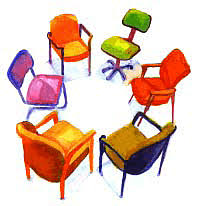 Unfinished business?
Surprisings and learnings?
Generalization?
Emotions? 

Τι παίρνεις μαζί σου?
Σας ευχαριστώ πολύ!!!

Δώρα Σκαλή
dskalis@yahoo.gr
43
43
https://www.google.com/search?q=%CE%BF%CE%BC%CE%B1%CE%B4%CE%B9%CE%BA%CE%AE